Давайте познакомимся
Родительское собрание
№1 
5 класс
Воспитатель никогда не добьётся  того, чтобы на дикой яблоне росли персики, но он может достигнуть того, что яблоки этого дерева будут сладки.
                                                                        У.Гарвей
Анкета для родителей
Фамилия, имя и отчество матери_______
Год рождения, образование____________
Место работы, должность, контактный телефон_____________________________
Фамилия, имя и отчество отца__________
Год рождения, образование____________
Место работы, должность, контактный телефон_____________________________
Анкета для родителей
7. Домашний адрес, телефон_____________
8.Количество детей в семье (имя, возраст, где учится)______________________________
9.Условия проживания семьи (отдельная благоустроенная квартира, общежитие, собственный дом, нет жилья)___________
10.Условия для занятий ребёнка (отдельная комната, письменный стол в общей комнате, стол, совместно с другими детьми)_________
Анкета для родителей
11.Личностные особенности ребёнка (замкнутость, лидерство, тревожность, отсутствие самостоятельности и т.д.)______
12.Дополнительные сведения (статус одинокой матери, вдова(вдовец), многодетная семья, чернобыльцы, инвалиды, беженцы и др.)
Анкета для родителей
13. В каких делах класса вы смогли бы помочь:
А) Проведение  бесед с обучающимися на специальные темы.
Б)Организация экскурсии на предприятие.
В)Помощь в изготовлении пособий.
Г) Ремонт мебели.
Д) Помощь в организации походов, поездок.
Е)Помощь в организации досуговой деятельности.
Ж)Другое.
Ваши ожидания от пятого класса
ОЖИДАНИЕ УСПЕХА
ПРЕДСТОЯЩИЕ СТРАХИ И ТРУДНОСТИ
___________________
___________________
___________________
_____________________
______________________
______________________
Переходный возраст
Возраст детей пятого класса можно назвать  переходным от младшего школьного к младшему подростковому.
Психологически этот возраст связан с постепенным обретением чувства  взрослости- главного личностного новообразования младшего подростка.
Взрослость
Под развитием взрослости понимается становление готовности ребёнка к жизни в обществе взрослых в качестве полноценного и равноправного участника.
Взрослость может проявляться в учении, труде, отношениях с товарищами или взрослыми, во внешнем облике или поведении.
Виды взрослости
Социально-моральная- выражается в отношениях со взрослыми.
Взрослость в интеллектуальной деятельности- наличие у подростков элементов самообразования.
Взрослость подростков в романтических отношениях- со сверстниками другого пола.
Взрослость во внешнем облике и манере поведения- результат прямого подражания подростков старшим.
Тенденция к взрослости
Тенденция к взрослости - стремление казаться и считаться взрослыми.
Для этих ребят важно признание окружающими того, что они уже ни  маленькие.
Самостоятельность
Самостоятельность детей может проявляться в учёбе, отношениях с товарищами, выполнении домашних обязанностей, использовании свободного времени, в любимых занятиях.
Самостоятельность может быть: действительной и формальной (излишняя опека, безразличие родителей).
Смена деятельности обучающихся
В силу психологической ценности отношений со сверстниками  происходит постепенная замена ведущей учебной деятельности ( что было характерно для младшего школьника) на ведущую деятельность общения.
Успех или неуспех
Успех или неуспех  - влияют на мотивацию учения.
Оценки играют важную роль в этом.
Совпадение оценки  и самооценки важно для эмоционального благополучия подростка.
Умения и навыки, определяющие успешность адаптации
Умение осознавать требования учителя и соответствовать им;
Умение устанавливать межличностные отношения с педагогами;
Умение принимать и соблюдать правила жизни класса и школы;
Навыки общения и достойного поведения с одноклассниками;
Умения и навыки, определяющие успешность адаптации
5.Навыки уверенного поведения;
6. Навыки совместной (коллективной) деятельности;
Навыки самостоятельного решения конфликтов мирным путём;
Навыки самоподдержки;
Навыки адекватной оценки собственных возможностей и способностей.
Основные задачи развития пятиклассников
Овладение базовыми школьными знаниями и умениями;
Формирование умения учиться в средней школе;
Развитие учебной мотивации, формирование интересов;
Развитие навыков сотрудничества со сверстниками, умения соревноваться с другими, правильно и разносторонне сравнивать свои результаты с успешностью других;
Формирование умения добиваться успеха и правильно относиться к успехам и неудачам, развитие уверенности в себе;
Формирование представления о себе как об умелом человеке с большими возможностями развития.
Источники
Родительские собрания: 5 класс/Авт.-сост.О.В.Дюкина.- М.: ВАКО,2008.-256 с.- (Учебный год)
Родительские собрания. Средняя и старшая школа. 5-11 классы. + Новые родительские собрания. М.: «ВАКО», 2005, 256 с. – (Педагогика. Психология. Управление)
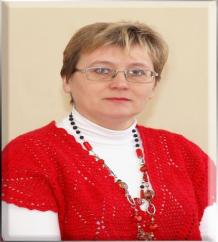 Автор: Калитина Тамара Михайловна 
Место работы: МБОУ СОШ №2 с.Александров-Гай    Саратовской области
Должность: учитель химии
Дополнительные сведения: сайт http://kalitina.okis.ru/ 
Мини-сайт http://www.nsportal.ru/kalitina-tamara-mikhailovna